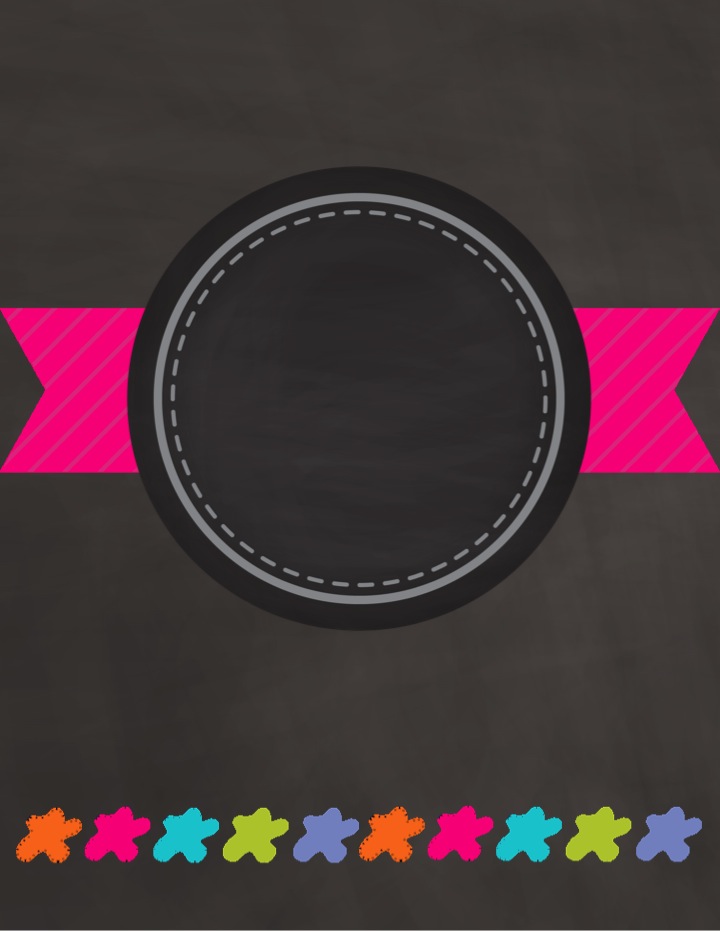 Title
Name